ExerCise #1
BaseLine KnowlEdge Review
Write your name and answer the following on a piece of paper
(I have paper for this class only)
What is a buffer overflow attack? What are the consequences of such an attack?



What is static analysis? 



In computer security, to what does the CIA triad refer?
1
Overview
EECS 677: Software Security Evaluation
Drew Davidson
3
Fast Facts from the Jump
I’m recording this Lecture
I’ll post the video And these slides on the class Website
ASSIGNMENTS
Entry Survey
Out now
Due tonight at 11:59 PM on Canvas
Exercise #1
If you’re here, you just got 100%
If you missed this class, due on Sunday at 11:59 PM
In the future, you’ll need to bring your own pencil + paper
Administriviaand Announcements
Today’s Roadmap
Orientation
About me
About you
About the course
Evaluating Evaluation
About ME
6
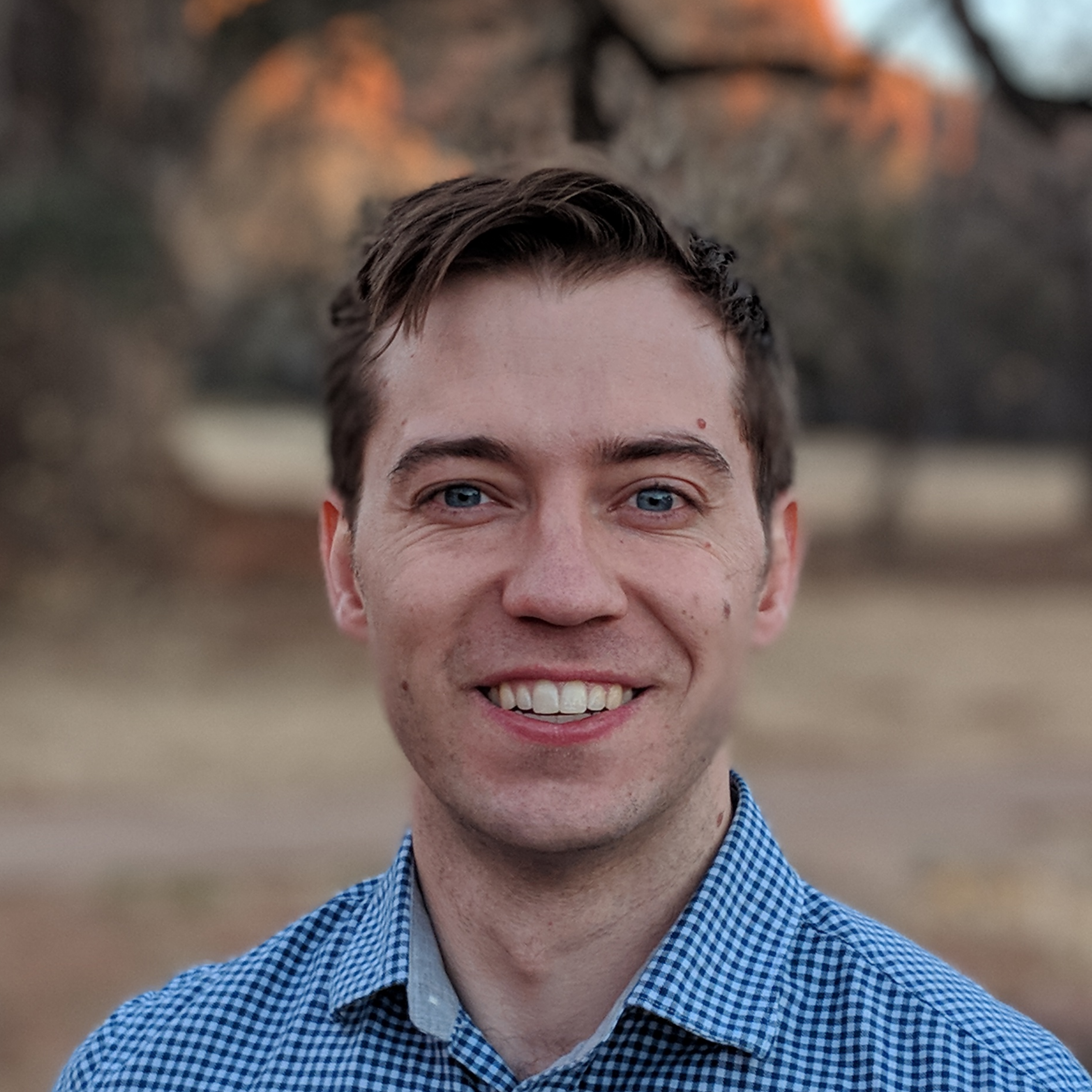 …and an
administrator
A scientist
…and also a
 teacher
( Associate ) Professor
Andrew “Drew” Davidson
Pronouns: he/him/his
The Job of a Professor
7
About Me
The actual start of my job offer letter from KU:
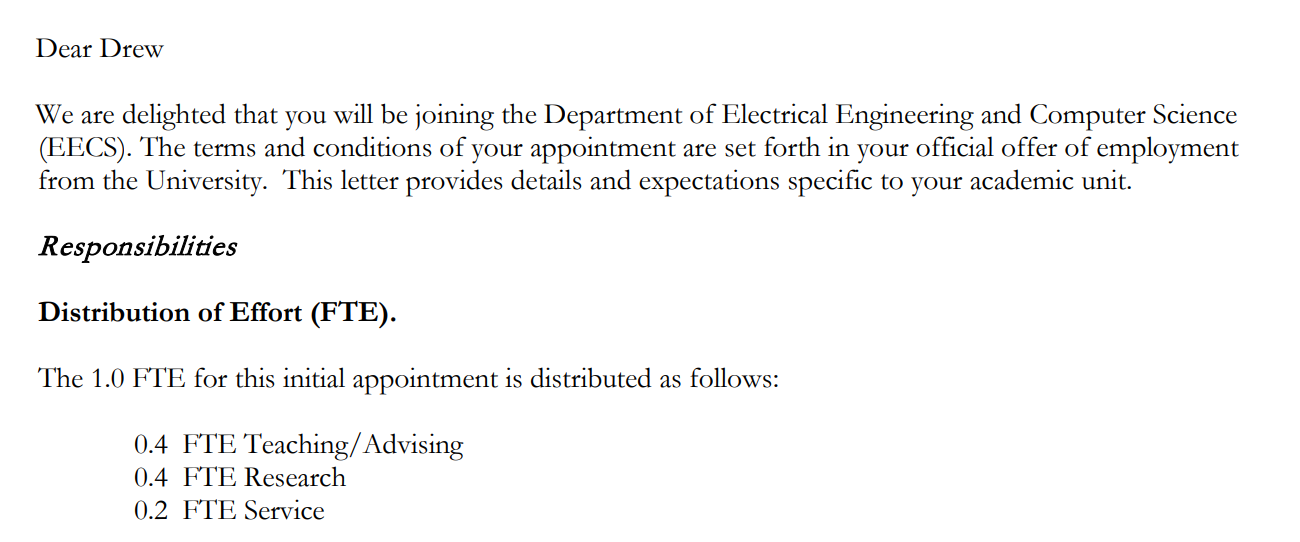 I’m A Mandatory Reporter
8
About Me
https://civilrights.ku.edu/sexual-misconduct 
I (like nearly all KU faculty and staff) am designated as a mandatory reporters.

I’m required to report incidents of discrimination and sexual harassment, including sexual violence, to the Office of Civil Rights & Title IX.

The following positions are not mandatory reporters and can keep your information confidential:
CARE (Campus Assistance, Resource, and Education) Coordinator785-864-9255 | care@ku.edu
KU Counseling and Psychological Services (CAPS)785-864-2277 | caps.ku.edu
University Ombuds785-864-7261 | ombuds@ku.edu
MY Teaching Philosophy
9
About Me
How
Teach?
Teach the class I’d like to take
Treat your time as a valuable resource
Avoid the annoyances I experienced as a student

Objectives – Teach a class that is
Entertaining
Enjoyable
Informative
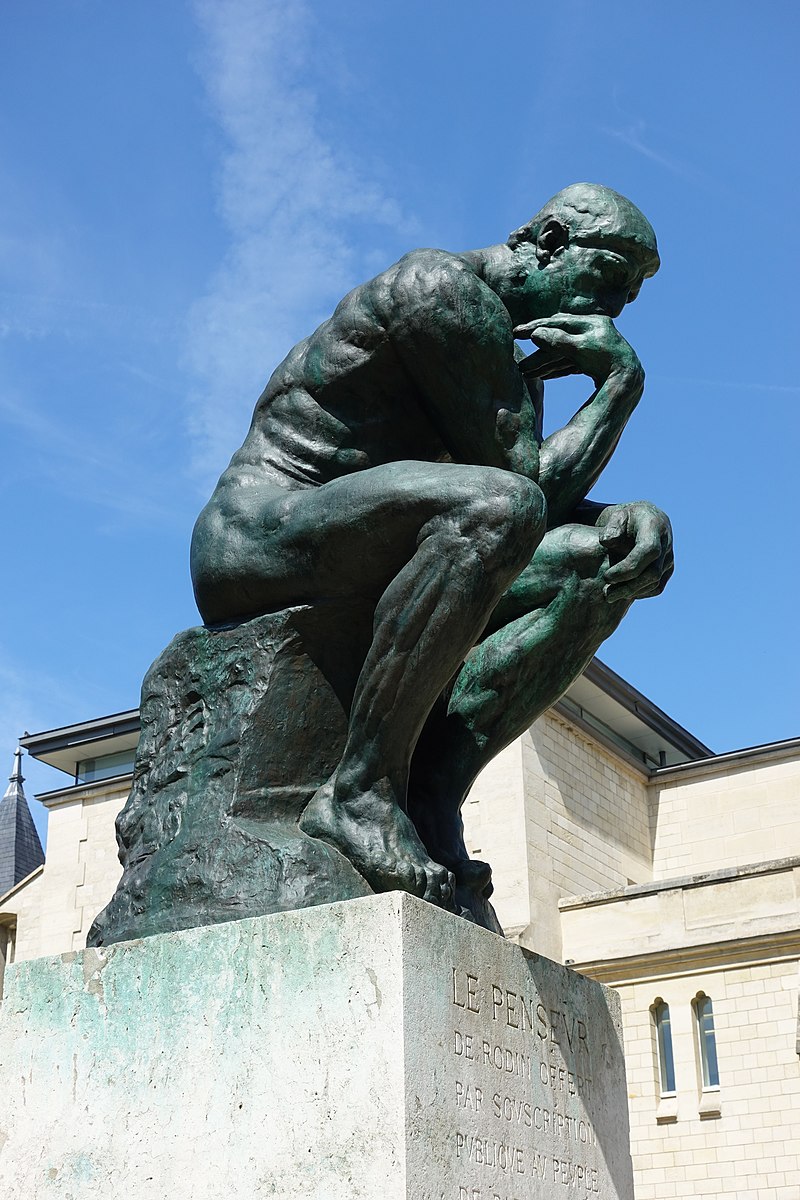 Most important
“Like what?”
What to call Me
10
About Me
Preferred: “Drew”
Ok: “Professor Davidson”, “Dr. Davidson”
Never: “Andy”, “Andrew”, “Mr. Davidson”, “Dr. Drew”
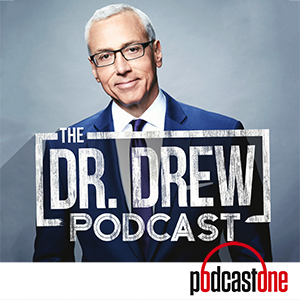 Dr. Drew (Extremely not me) [1]
[1]: Credit: www.podcastone.com/Dr-Drew-Show
Interacting With Me
11
About Me
I am pretty friendly
I’ll make an effort to learn every student’s name
If you see me outside of class, feel free to say “hi!”
I like when you visit office hours
Appreciate when you come with a specific question
(I think)
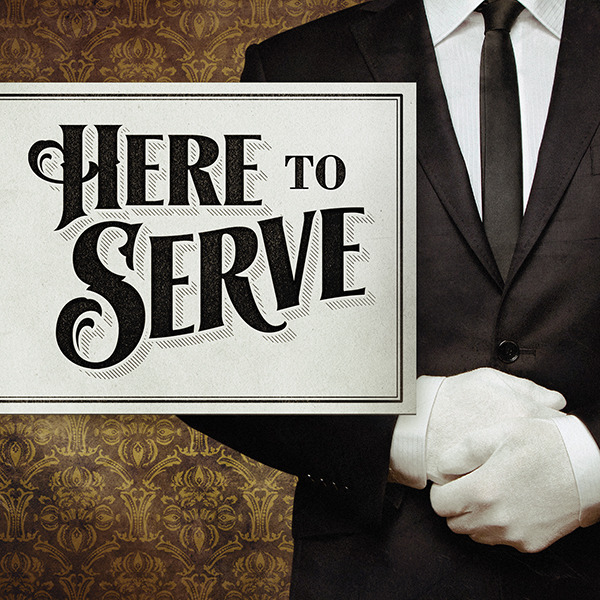 Today’s Roadmap
Orientation
About me
About you
About the course
Evaluating Evaluation
This Course is Built For You!
13
About You
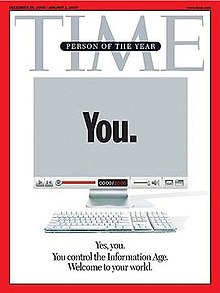 My effort is only as valuable as the result
- If you’re having trouble, let me know!
I value feedback
This course improves by matching your needs
I encourage questions, comments, etc. (within reason)
Class Composition
67% Undergraduate Student
33% Graduate STUDENT
14
Course Entry Survey
15
About You
To get a better sense of each student, I’m also asking you to complete a brief (private) survey
https://analysis.cool/survey
16
Your Hypothetically Asked Questions (HAQ)?
About You
Is Drew a Good Teacher?
Maybe?
17
Your Hypothetically Asked Questions (HAQ)?
About You
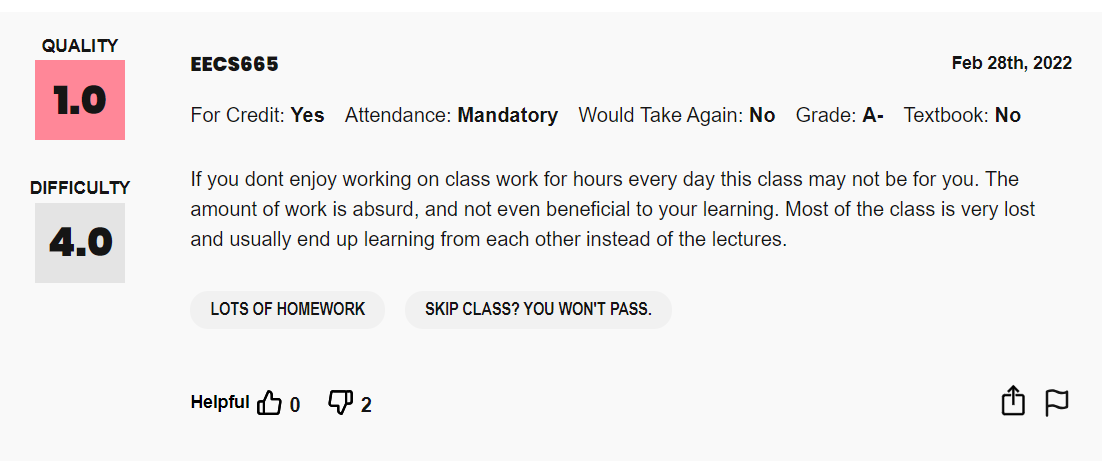 Is Drew a Good Teacher?
Maybe?
18
Your Hypothetically Asked Questions (HAQ)?
About You
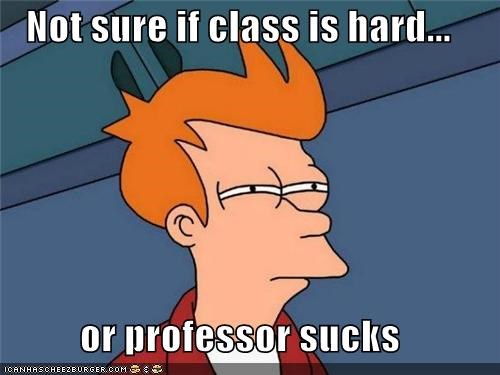 Is Drew a Good Teacher?
Is This Class Hard?
Maybe?
Depends what you mean!
IS This Class Hard?
19
About You: HAQ
Depends on your definition of “hard”
“A Lot of work”
I hope it’s a moderate amount of work
“Success is rare”
Probably not
Grade Breakdown
Survey - 1%
Quizzes – 39% (planning on 3 total)
Exercises – 10%
Homework – 50%
“Miserable”
I want this to be “No”
“Conceptually Complex”
I want this to be “yes”
20
Your Hypothetically Asked Questions (HAQ)?
About You
Do I have to Come to Class?
Is Drew a Good Teacher?
Is This Class Hard?
Maybe?
No!
Depends what you mean!
Expectations of You
21
About You
Attendance
My assumption is that you will engage with this class
Your attendance is rewarded, but not required
Exercises Decision Flowchart
Did you turn in the exercise in class?
no
yes
Turn it in on Canvas
Is it correct?
no
Is it correct?
yes
yes
no
Partial credit
Full credit
Expectations of You
22
About You
Administrivia
Class website: https://analysis.cool  
   You’re expected to read the website
Piazza (link in syllabus and on website)
   You’re expected to read Piazza
Canvas
   You’re expected to turn in assignments 
   through canvas
Expectations of You
23
About You
Depends somewhat on the course you’re in
EECS 677 vs EECS 777
Today’s Roadmap
Orientation
About me
About you
About the course
Evaluating Evaluation
Course TOPIC
Tools and techniques to Evaluate the Security posture of software and write more secure code
25
Course Perspective
26
About the course
Security flaws are design flaws
Limitations of the toolset / misuse of the toolset
How do we evaluate and prevent issues?
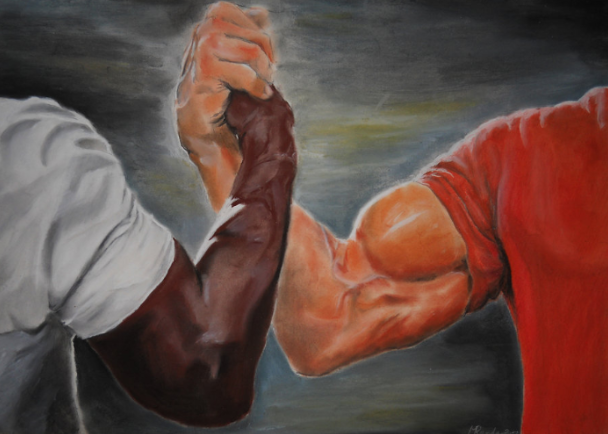 SSE
Software
Analysis
Software
Security
Course Perspective
27
About the course
Security flaws are design flaws
Limitations of the toolset / misuse of the toolset
How do we evaluate and prevent issues?
Software
Engineering
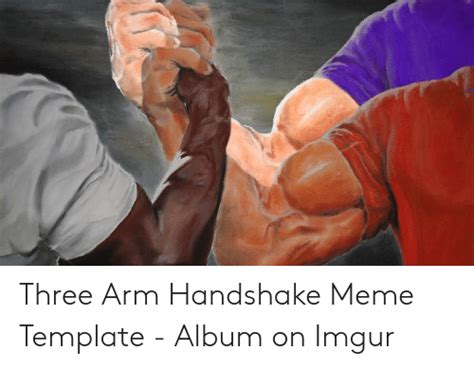 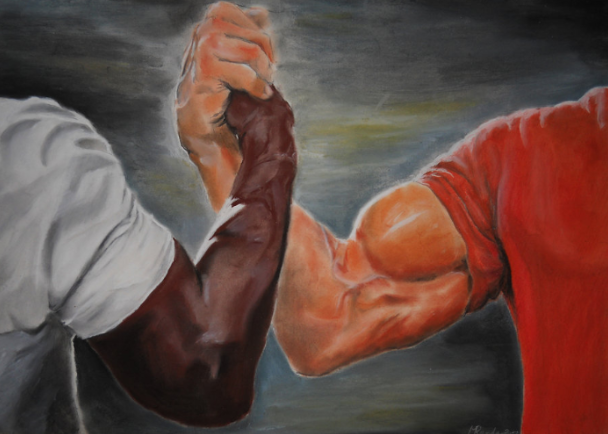 SSE
Software
Analysis
Software
Security
Basic Topic Breakdown
28
About the course
Secure Software Engineering
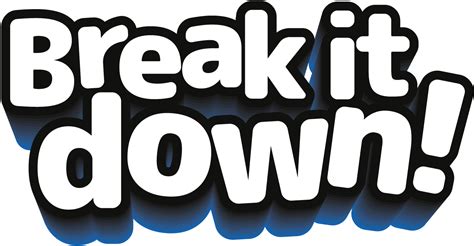 Analysis Techniques
Analysis Tools
Basic Topic Breakdown
29
About the course
Secure Software Engineering
secure software development lifecycle
tools like linters
Analysis Techniques
testing, fuzzing
control flow analysis, dependency analysis
points-to analysis, class hierarchy analysis
Analysis Tools
e.g. afl, LLVM
Today’s Roadmap
Orientation
About me
About you
About the course
Evaluating Evaluation
Analyzing Software
31
Evaluating Evaluation
How the heck do we tell what software is doing?
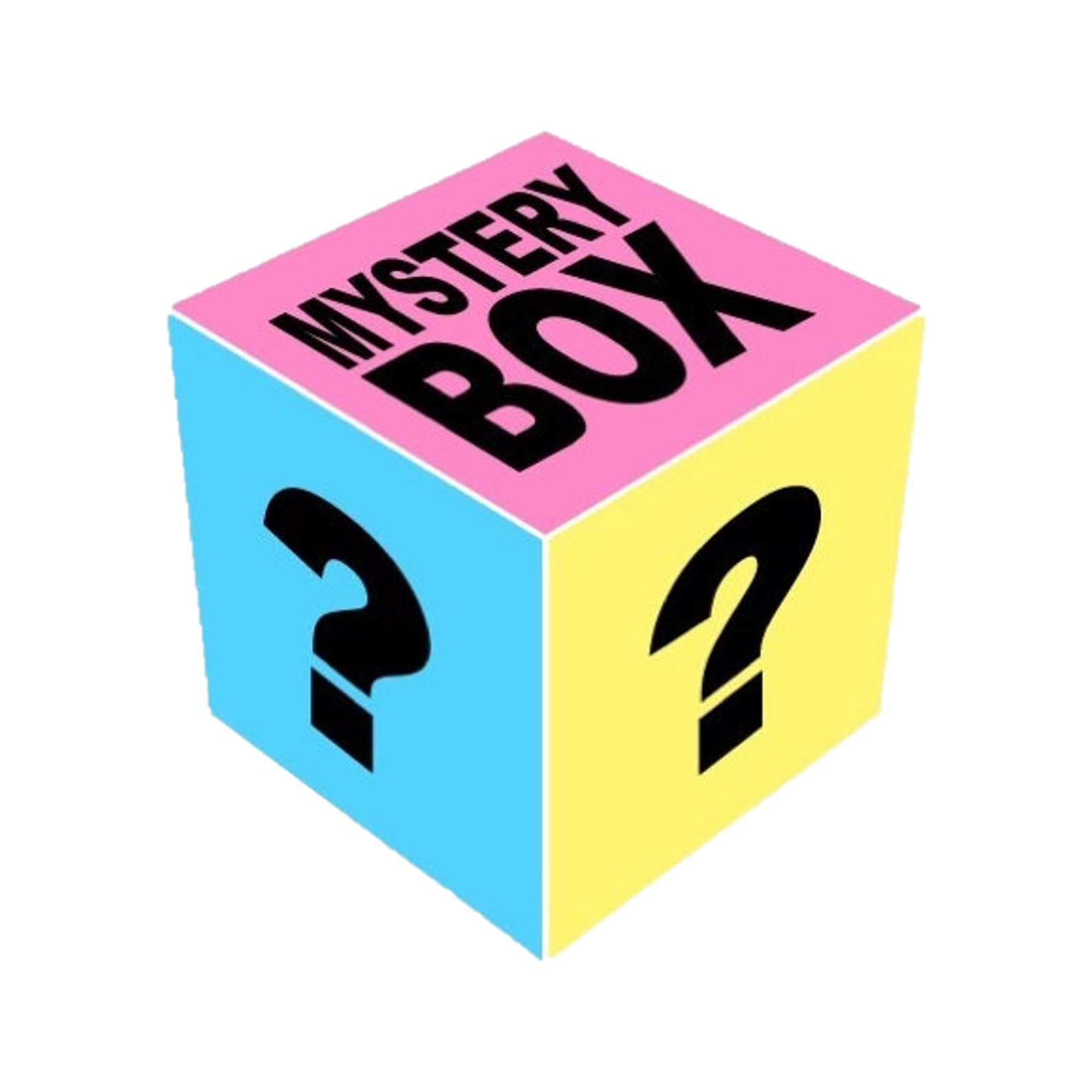 “Simpler question: how the heck do we tell what
software that we write is doing?
One answer: just be really, really careful when you write your code so you don’t make any mistakes
Software, basically
Historically insufficient answer
32
lots of Other Problems
Evaluating Evaluation
How do we describe programs at all (the source code is a specification after all)
Perhaps we simply detect the presence/absence of a particular set of behaviors
“Does this program send personal data to the network?”
“Does this program allow a user to inject code and run it?”
How do we actually detect the presence/absence of a program property?
Not immediately obvious, with some very disheartening realities!
33
Testing as Analysis
Evaluating Evaluation
Most familiar form of program analysis: 
Observation

Determine what is “supposed” to happen under some circumstance
Create an input specification and output specification
Run the program on the input specification, check against the output specification

Really good at proving the presence of some behavior!
Really easy to get started!

Really bad at proving the absence of a behavior!
34
Analyzable Programs
Evaluating Evaluation
If we’re even going to get started, we need an easy way to specify programs
Boil down to the essential features of computation
Something both human-readable and machine-readable
Lecture END
Fill out the course entry survey
https://analysis.cool/survey 
Read the syllabus
https://analysis.cool/syllabus 
Sign up for Piazza
36
37
38